La geopolitica: Huntington e Brezinsky
Prof. Pasquale Iuso
Corso di Laurea Magisdtrale in Politiche Internazionali e della Sostenibilità
Storia e geopolitica del Novecento
Geopolitica: la divisione del mondo dopo la guerra fredda. Huntington e lo scontro di civiltà
La geopolitica a partire dagli anni 90 in coincidenza con la fine della guerra fredda), si modifica, perdendo riferimenti fissi.
Entriamo in una fase la cui storicizzazione è in corso anche se la possiamo periodizzare. 
Con Huntington e Brezinski  entriamo nelle relazioni internazionali che hanno riguardato il periodo 1990-2008
 Uno dei modelli più interessanti è quello di Samuel Huntington dello “Scontro di civiltà” (Clash of Civilizations, 1993) che riprende alcuni approcci già utilizzati da Mackinder (inizio 900) e dall’ideologo dello spazio vitale Haushofer (anni 20) cercando di trasferirli a cavallo dei due millenni . 
Il perno della sua riflessione è l’ipotesi di evitare un conflitto fra l'Occidente e le altre grandi civiltà e culture dopo la fine GF
Samuel Huntington: la teoria dello scontro delle civiltà
La mappa che ne derivò ha segnato il mondo, ma una mappa è una rappresentazione non una fotografia della realtà. 
In un articolo per Foreign Affairs, Samuel Huntington riflette sulla transizione dalla fine dell’era ideologica della geopolitica, a una nuova tappa. 
Riallacciandosi al dibattito che provoca l’uscita di “The end of history and the last man” (di Francis Fukuyama, allievo dell’autore di “Clash of Civilizations”- tradotto in Italia nel 1997 – Attenzione alle date in cui scrive), Huntington si oppone a quell’impostazione e prova a descrivere i termini della prossima era geopolitica.
L'osservazione di Huntington è che "gli equilibri di potere tra le diverse civiltà stanno mutando" mentre "l'influenza relativa dell'Occidente è in calo".
Samuel Huntington: la teoria dello scontro delle civiltà
Considerando la “vittoria finale del capitalismo sul comunismo e l’assenza di qualsiasi alternativa” (Fukuyama), Huntington ridisegna la mappa del mondo in base alle civiltà (civilizations). 
Per Huntington, non si può più parlare di un mondo diviso in tre blocchi (un primo mondo capitalista, un secondo mondo comunista e un terzo mondo non allineato). 
Il politologo e scienziato politico propone un nuovo modello, che prevede una frammentazione decisamente maggiore e che si fonda nei tratti culturali e sociali, piuttosto che in quelli politici e ideologici.

Nota: https://www.termometropolitico.it/1248303_mappe-geopolitiche-globalizzazione.html
Samuel Huntington: la teoria dello scontro delle civiltà
Secondo il suo modello, i conflitti successivi alla Guerra Fredda si verificherebbero con maggiore frequenza e violenza lungo le linee di divisione culturale e non più politico-ideologiche, come accadeva nel XX secolo. 
Huntington crede che la divisione del mondo in Stati sia riduttiva, e che questo vada invece suddiviso a seconda delle civiltà.
Suppone che, per capire i conflitti presenti e futuri, siano da comprendere innanzitutto le divergenze culturali, e che la cultura (piuttosto che lo Stato) debba essere accettata come luogo di scontro. 
Per questo motivo sottolinea che le nazioni occidentali potrebbero perdere il loro predominio sul mondo se non saranno in grado di riconoscere la natura inconciliabile di questa tensione.
Samuel Huntington: la teoria dello scontro delle civiltà
La teoria di Huntington fece discutere molto e continua a far discutere. 
Sia nel 1993 (anno di pubblicazione dell’articolo su foreign affairs) sia nel 1996, anno in cui Huntington pubblica un libro basato nell’omonima teoria: The Clash of Civilizations and the Remaking of World Order. 
L’idea di un mondo in cui le guerre dipenderanno unicamente dagli scontri di civiltà trova il suo appiglio nel periodo storico vissuto da Huntington. 
Gli anni ’90 sono stati densi di conflitti ai margini dell’Europa, in Medio Oriente e in Asia. Huntington disegna la mappa delle civiltà tenendo in considerazione i conflitti dell’epoca.
Identifica dieci civilizzazioni (o civiltà): l’occidentale (con lo stendardo portato dagli Stati Uniti d’America), l’ortodossa (con la Russia come principale protagonista), la civiltà islamica, l’induista, l’islamico-induista, la buddista, la confuciana, la giapponese, l’africana e la latino-americana. 
I focolai di guerra e guerriglia si sviluppano si svilupperebbero lungo le linee di confine o all’interno degli stessi paesi dove si ripresentano, scala minore, determinate dinamiche.

Nota: https://www.termometropolitico.it/1248303_mappe-geopolitiche-globalizzazione.html
Samuel Huntington: la teoria dello scontro delle civiltà
Nel caso di Huntington in particolare è molto interessante e importante prendere in considerazione la fase storica in cui scrive.
Questa fase induce a collegare fra loro elementi non necessariamente  connessi.
Cinque punti per un’analisi critica
Fine della guerra fredda. 
Crisi URSS-CSI. Dissolvimento dell’impero
Prima guerra del Golfo (1991) e guerre balcaniche (1991-2001)
Idea della vittoria dell’Occidente senza costruire un reale dopoguerra ad est che si combina con la fase dell’unipolarismo USA
Attentato torri gemelle. Il terrorismo ha origini socioeconomiche e non culturali o religiose
Samuel Huntington: la teoria dello scontro delle civiltà
Lo scontro delle civiltà e la narrativa post 11-S: l’attentato alle torri gemelle di New York del 11 settembre 2001 ha contribuito alla diffusione delle tesi di Huntington. 
Nonostante l’avversione dimostrata da molti accademici, la fatalità storica ha dato auge e lustro alla teoria dello scontro delle civiltà. Ciò implicò l’assimilazione da parte della narrazione politica e pubblica della teoria di Huntington da buona parte del mondo politico (in particolare: neoliberisti, conservatori e nazionalisti) che in taluni casi ha permesso di giustificare la chiusura delle frontiere e la reazione  al ‘corpo estraneo’ di un’altra civiltà.

Scontro delle civiltà: la soluzione di Huntington: per l’autore il miglior modo per evitare conflitti che investano l’Occidente è evitare di intromettersi negli affari di paesi afferenti ad altre civiltà. In questo caso, si denota come questa narrazione derivata dallo scontro di civiltà sia stata utilizzata per fini differenti; uno su tutti: legittimare determinate pratiche politiche saldamente ancorate nell’ideologia.

https://www.termometropolitico.it/1248303_mappe-geopolitiche-globalizzazione.html
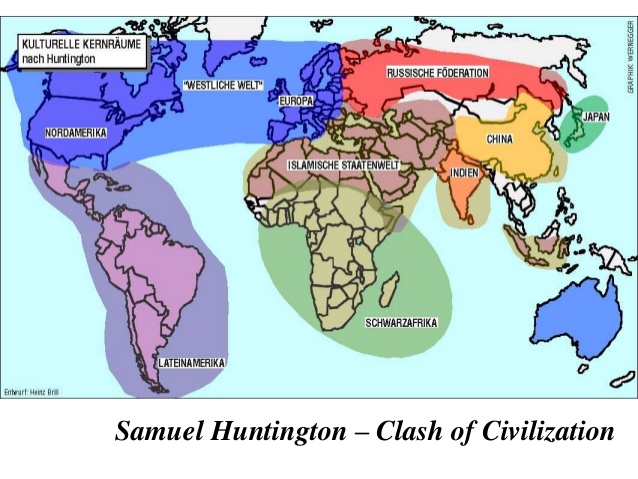 La teoria dello scontro delle civiltà,
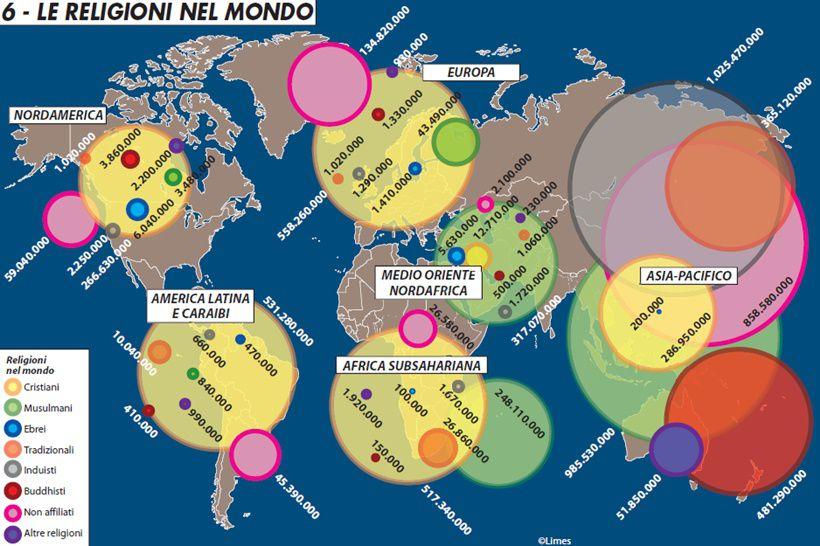 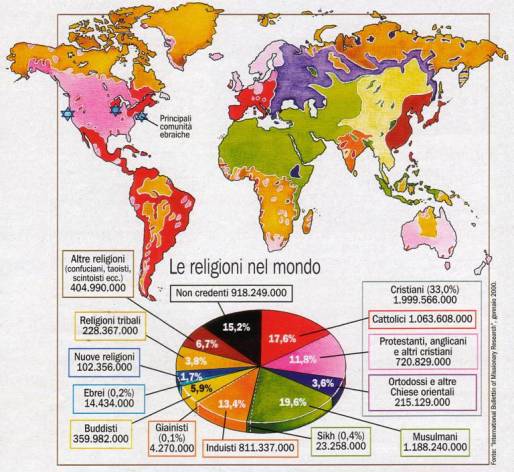 Brezinski: la grande scacchiera
Dal 1991 ad oggi, gli Stati Uniti hanno aumentato la propria presenza in Asia, evidenziando l’attualità della teoria dell’Heartland e del Rimland.
Zbigniew Brzezinski, Consigliere per la sicurezza nazionale sotto l’amministrazione Carter, applicò le tesi di Mackinder al fine di:
Migliorare i rapporti bilaterali con la Cina
Isolare l’Unione Sovietica/Russia contenendone l’espansionismo in Asia centrale. 
Nel 1997, Brzezinski pubblicò “La grande scacchiera”. Attenzione siamo nel pieno della fase dell’unipolarismo USA fra la prima guerra del golfo e l’attentato alle Torri Gemelle
Brezinski: la grande scacchiera
Gli Stati Uniti, nel post-guerra fredda e per rimanere una superpotenza, non dovevano distogliere l’attenzione dall’Eurasia. 
Ciò era sostanziato dal fatto che:
Con l’esplosione dell’URSS erano aumentate gli stati asiatici potenzialmente ostili asiatiche potenzialmente ostili
Alla Russia e alla Cina si affiancavano: Turchia, Iran, Pakistan, India. 
Alla luce di questa situazione, secondo Brezinski i cardini della geostrategia statunitense dovevano fare perno sull’ex area sovietica (Europa orientale, Caucaso, Asia centrale), sul Medio Oriente e sul Golfo Persico.
Una direttrice ben chiara se prendiamo in considerazione l’obiettivo del miglioramento dei rapporti con la Cina: impedire che Mosca potesse tornare ad essere un impero o un pericolo
Brezinski: la grande scacchiera
Riguardo la Russia, Brzezinski, infatti, suggerì di ridurne l’influenza favorendo l’allargamento UE (una pedina statunitense nella grande scacchiera) e/o della NATO verso Est, fino ad integrare l’Ucraina. 
Medio Oriente e golfo Persico: per Brzezinski, rappresentavano una delle incognite maggiori, per via del contesto etno-religioso che rendeva l’area altamente conflittuale. 
Una regione importante, snodo essenziale per i traffici petroliferi, in cui collidono gli interessi di diversi paesi: Turchia, Iran, Arabia Saudita, Israele, Siria, Stati Uniti. 
Nell’ottica di infastidire le potenze regionali ostili, si inquadrerebbero così diversi interventi: invasione dell’Afghanistan, secondo conflitto iraqeno, crisi siriana (appoggio ai ribelli anti-Assad) in Siria e mantenimento della linea dura contro l’Iran.

https://www.geopolitica.info/heartland/
Brezinski: la grande scacchiera
Altro punto saliente riguarda l’Estremo Oriente: la Repubblica Popolare Cinese e il Giappone

Convertito il Giappone in una sorta di protettorato dal 1945, il maggior pericolo è rappresentato da Pechino

Brezinski ha quindi posto in evidenza come, alla luce delle peculiarità demografiche, economiche, tecnologiche e militari, e per gli interessi confliggenti in Asia e nel Pacifico, la Repubblica Popolare Cinese rappresentasse in quel momento l’incognita maggiore per gli Stati Uniti. 

Per tale motivo, con lo sviluppo delle relazioni bilaterali tra i due paesi, riprese grazie alla mediazione di Brzezinski, si aprì una fase solida in ambito commerciale che si accentuò a cavallo del millennio. 
https://www.geopolitica.info/heartland/
Brezinski: la grande scacchiera
Nel 2017, a 20 anni da “La grande scacchiera” e ad oltre un secolo da “The Geographical Pivot of History”, la geostrategia per l’Asia di Brzezinski e Mackinder, è ancora valida? 
Il controllo dell’Heartland continua ad essere una direttrice della politica estera statunitense? 
Numerosi eventi suggeriscono di sì: 
allargamento ad Est e Balcani della UE e della NATO, 
questione ucraina 
impegno nelle aree afgane ed irachene nel tentativo (peraltro fallito) di vincere il «dopoguerra»
Aspetti evidenti se andiamo a sovrapporre l’area Pivot di Mackinder e la Grande scacchiera di Brezinski
https://www.geopolitica.info/heartland/
La grande scacchiera: cosa osserviamo https://www.istitutodipolitica.it/la-lunga-partita-scacchi-di-brzezinski-20-anni-dalla-pubblicazione-de-la-grande-scacchiera/
Il big space ossia le zone di influenza in un mondo multipolare
Un modello pubblicato su eurasia.org  riprende, in buona parte, le strutture spaziali adottate dall’ideologo nazista Karl Haushofer. 
Tali strutture spaziali non sarebbero altro che regioni, zone, territori, con determinate caratteristiche (che siano esse sociali, politiche o geografico-morfologiche), proponendo una possibile divisione del mondo in quattro macroregioni: 
la zona anglo-americana (comprendente Regno Unito, Americhe, Australia e Nuova Zelanda), 
la zona euro-africana (che ricorda molto la visione imperialista del XIX secolo), 
la regione pan-eurasiatica (che si sovrappone in buona parte con la regione pivot di Mackinder) 
la zona dell’estremo Oriente e del Pacifico (che include Cina, Giappone).
Il big space ossia le zone di influenza in un mondo multipolare
Tali macroregioni sarebbero composte da zone d’influenza specifiche – chiamate, in inglese, big space. 
E così, le quattro macroregioni vengono ripartite in ‘big spaces’, fino a un totale di dodici. 
La zona identificata con il numero 7 corrisponde in maniera quasi perfetta con la regione pivot di Mackinder. 
La zona anglo-americana si suddivide nel grande spazio del “Commonwealth”, nel centroamericano (dominato dal Messico) e infine il Sudamericano.

Nota https://www.termometropolitico.it/1248303_mappe-geopolitiche-globalizzazione.html
Il big space ossia le zone di influenza in un mondo multipolare
La regione euro-africana si riparte, per sommi capi, in Unione Europea (4), spazio arabo-islamico (5) e, a sud, il trans-sahariano (6). 
All’interno della regione pan-eurasiatica spicca il big space del mondo islamico continentale, che si sovrappone al Medio Oriente.Poi, India (9) Cina (10) e Giappone (11) occupano intere zone definite dalla loro territorialità. 
Le tigri asiatiche rientrerebbero nell’ultimo big space, il dodicesimo (chiamata area del Nuovo Pacifico). 
Ognuna di queste zone presenterebbe un attore leader all’interno dello scacchiere geopolitco mondiale. Il modello proposto è, pertanto, fondato sulla visione di un mondo multipolare e strettamente relazionato.

Nota https://www.termometropolitico.it/1248303_mappe-geopolitiche-globalizzazione.html
Il big space ossia le zone di influenza in un mondo multipolare
Mackinder
chi controlla l’est Europa comanda l’Hearthland
chi controlla l’Hearthland comanda l’isola-mondo
chi controlla l’isola-mondo comanda il mondo
L’Asia centrale è stato ed è il nodo attorno al quale ruotano gli interessi di USA, Cina Russia
Il territorio è di assoluto rilievo, posizionandosi come una sorta di congiunzione tra mondi, culture e linee di transito secolari che congiungevano l’Europa con l’Oriente, la Russia con il medio e vicino Oriente
Le riserve petrolifere e di gas rendono quello stesso territorio uno dei più ricchi del pianeta
Il nuovo Hertland?
La strategia del caos di origine USA (anni 90) ha mirato a spostare il baricentro geopolitico nelle due aree più critiche: il mediterraneo e l’Asia centrale. 

Esempi: destabilizzazione Balcani, Afghanistan, Iraq, Siria; rivoluzioni colorate nell’est balcanico, le primavere arabe, la vicenda Ucraina

Linea di frattura che esamineremo parlando dell’infinito conflitto mediorientale
Il nuovo grande centro*http://www.vita.it/it/blog/global-trends/2017/09/12/il-nuovo-grande-gioco-centro-asiatico/4383/
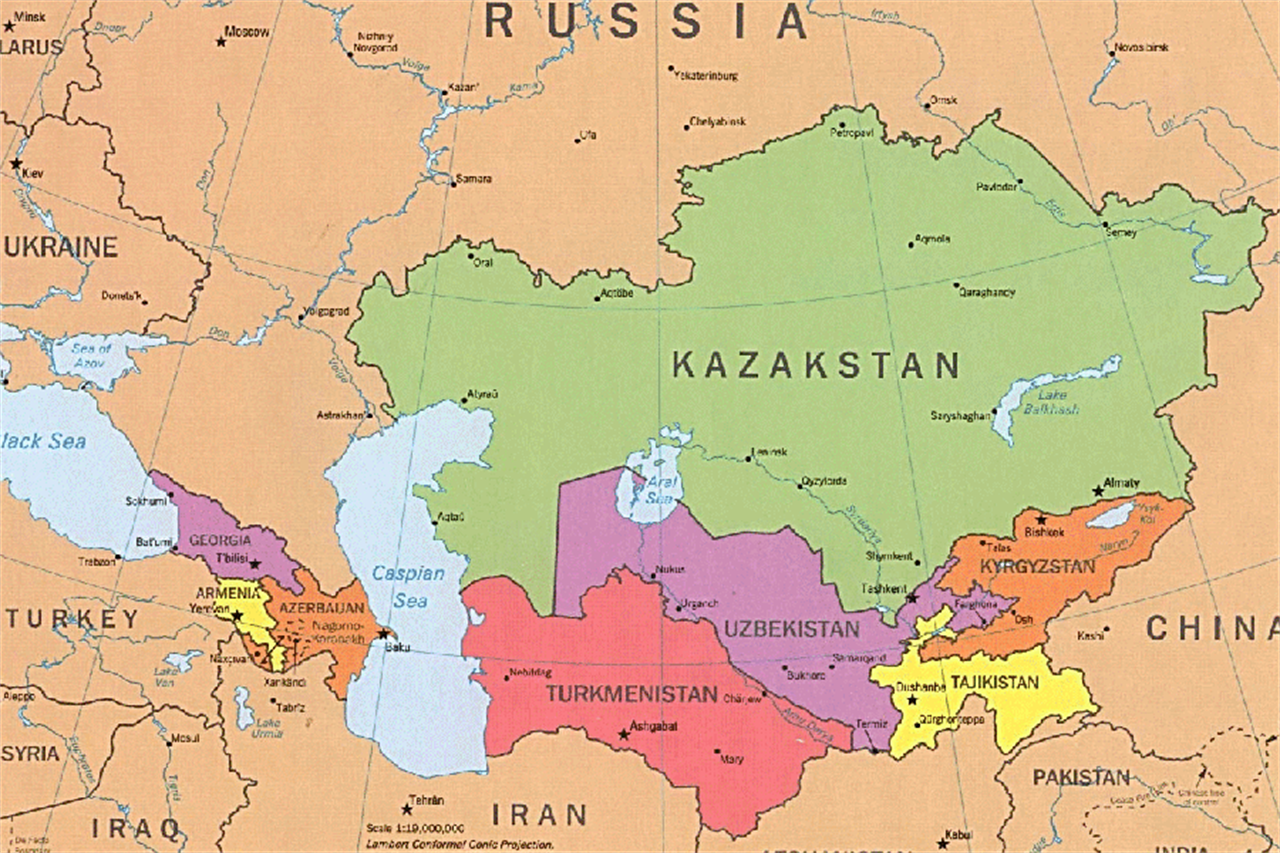 Letture consigliate sulla Geopolitica
C. Jean, La geopolitica, Laterza 1996
C. Jean, Geopolitica del mondo contemporaneo, Laterza 2012
S. Huntington, Lo scontro di civiltà e il nuovo ordine mondiale, Garzanti 2000
Z. Brezinski, La grande scacchiera, Longanesi 1998
K. Haushofer, Geopolitica delle Pan Idee, Nuove Idee 2006 (orig. 1931)
J. Mackinder, https://web.archive.org/web/20060513130502/http://www.unife.it/stdoc/mackinder.pdf https://web.archive.org/web/20041111111920/http://www.unife.it/stdoc/roccati.pdf
N. Spykman, America’s strategy in world politics: the United States and the balance of power, Routeledge Ed. 2017
A. Mahan, L’influenza del potere marittimo sulla storia , trad.italiana USSMM 1994; titolo originale, The Influence of Sea Power Upon History, 1660-1783. 
F. Zampieri, Alfred T. Mahan, Il tessitore dell’imperialismo americano, in Gnosis, Rivista italiana di Intelligence, 3/2021